Превентивная работав области дорожной безопасности с семьями «групп риска»
Семьи «группы риска»
Формальное определение: находятся в трудной жизненной ситуации / социально опасном положении; стоят на учете в ПДН, КДН и/или ООиП
По сути: имеют проблемы в сфере отношений с детьми и еще 2-3 сферах жизни, часто находятся в социальной изоляции
Семейный статус как фактор риска
Безопасность детей на дороге зависит от семейных и социальных факторов. Фактор семейного неблагополучия – это важное «пересечение» условий, создающих риск.
Более высокий риск дорожного травматизма у детей из неблагополучных семей существует наряду с другими рисками, например, в сфере здоровья и образа жизни. Эти риски усиливают друг друга.  Нужна междисциплинарная работа – общих подход к их снижению.
Просветительская и образовательная работа должна учитывать социальные и психологические факторы, которые служат барьерами на пути к безопасному поведению, «обходить» их и учить этом самих детей и родителей.
Тенденции
С 1980-ых к 1990-ым разница в уровне дорожного травматизма между богатыми и бедными увеличилась в 5 раз (отчасти из-за снижения доли самостоятельны х перемещений пешком и на велосипеде)
В целом кол-во ДТП с детьми снижается, но у бедных снижается гораздо медленнее
Дети из более неблагополучных семей получают в среднем более тяжелые травмы
Объективные факторы риска
Неблагоприятная дорожная обстановка в районах
Неготовность инвестировать в безопасность («более безопасное» = «более дорогое»)
Сочетание низких доходов + одинокого родителя, социальная изоляция
Сочетание многодетности + скученности проживания
Объективные факторы риска
Низкий доступ к профессиональной помощи и просвещению + нежелание участвовать
Частые переезды
Семьи мигрантов (риск для тех, кто переехал из сельской местности в мегаполисы; у кого есть языковой барьер)
Случай из практики
На родительское собрание в 6 классе приходит отец одного из самых неуспевающих учеников. Это первый приход отца в школу, он сидит молча и осматривается. Он неровно выбрит и неряшливо одет.
Учитель напоминает: «На классном часу я говорила с детьми о безопасности на дороге и советовала приобрести светоотражатели на одежду и портфель». При этих словах отец внезапно активизируется.
Он говорит…
Вариант АГРЕССИВНЫЙ
Вариант БЕЗРАЗЛИЧНЫЙ
«А почему вы заставляете что-то покупать? Вы знаете, что поборы в школе запрещены?
И зачем детей классными часами загружать? Мой даже главные предметы сделать не успевает!»
«Ну и что…? Мы вот росли с ключом на шее, сами ходили домой без всяких отражателей. А сейчас – не парни, а мямли растут – отражатели, защиты, шлемы, бабушка с пирожком встречает…»
Особенности семей «группы риска»
«Жесткие» либо чрезмерно «проницаемые» границы семьи. Чрезмерно проницаемые границы позволяют посторонним людям систематически и подолгу жить в семье, а членам семьи — не появляться в семье подолгу без объяснения причин. 
Многие семьи (часто состоящие из одинокой матери с ребенком/детьми) не имеют поддерживающей сети социальных контактов.
При хронической невозможности достижения своих целей у родителей возникает выученная беспомощность, которая проявляется в форме эмоциональных расстройств(депрессия или невротическая тревога), дефицита мотивации и негативных установок в отношении изменений. 
На способность родителей из социально незащищенных семей выполнять свои функции сильно влияет негативный образ себя.
Тяжелая экономическая ситуация приводит к депривации собственных потребностей родителей, что снижает их внимание к потребностям ребенка. Дети могут получать достаточно эмоционального тепла от родителей и других членов семьи, но только если у них был «удачный день» и они могут позволить себе проявить сензитивность (чувствительность) к потребностям ребенка. 
Родительское поведение в социально незащищенных семьях часто характеризуется непоследовательностью, зависимостью родительского отношения к ребенку от влияния ситуативных внешних стрессоров.
Специфические ценностные ориентации и представления о целях развития ребенка, иные, нежели у семей, принадлежащих к среднему классу (например, ценность послушания и вытекающий из нее авторитарный родительский стиль)
Особая временная перспектива воспитательных воздействий (направленность не на результаты в будущем, а на немедленный эффект — к таким воздействиям относятся и телесные наказания).
Часто у неблагополучных семей отсутствует запрос на психологическую, правовую и иные виды помощи, кроме материальной. Это может быть связано с непониманием проблемы; нереалистичными ожиданиями от специалистов или неблагоприятным опытом общения с ними. 
Сильная двойственность в отношении ребенка и родительства, отношение к ребенку и как к близкому человеку, и как к источнику дополнительной нагрузки и стресса. Если ребенок попадает в беду, родители готовы «на что угодно». Однако это не гарантирует, что без внешнего контроля они со временем не вернутся к привычным формам поведения, которые привели к кризису.
Родители в той или иной мере осознают риски, которым подвергаются их дети из-за условий жизни и нарушений детско-родительских отношений, но неблагоприятные стили взаимодействия с детьми часто воспринимаются как «навязанные обстоятельствами», а не как зона собственной ответственности. 
Сами родители «группы риска» склонны объяснять риск поведением водителей и особенностями района: нарушениями скоростного режима, стихийной парковкой у детских площадок или отсутствием детских площадок… (И это тоже верно)
Что с этим делать?
Вариант АГРЕССИВНЫЙ
Вариант БЕЗРАЗЛИЧНЫЙ
«А почему вы заставляете что-то покупать? Вы знаете, что поборы в школе запрещены?
И зачем детей классными часами загружать? Мой даже главные предметы сделать не успевает!»
«Ну и что…? Мы вот росли с ключом на шее, сами ходили домой без всяких отражателей. А сейчас – не парни, а мямли растут – отражатели, защиты, шлемы, бабушка с пирожком встречает…»
Работа с возражениями
Вывод сопротивления на поверхность: назвать происходящее
Уважение к сопротивлению: слушать, признавать факт переживаний, признавать, что это нормально)
Исследовать сопротивление (относится к конкретным требованиям или к общему восприятию ситуации; выяснить, чего человек хочет)
Перепроверка: уточнить понимание, проговорить итоги, с которыми ы расходимся
«Похоже, вы очень недовольны тем, что я предложила сделать»
«Собрание проходит для того, чтобы мы могли обсудить эти вопросы»
«Давайте уточним: вам в принципе не нравится, что школа просит вас что-то купить, или вы считаете светоотражатели ненужными?», «А как бы вы предложили сделать дорогу из школы домой безопаснее?»
«Марья Ивановна сказала, что знает, где светоотражатели на рукав продаются оптом, по 30 руб за штуку. Все согласны потратить 60 руб на 2 штуки?»
Случай из практики
Васе 12 лет, он плохо учится, иногда приходит в школу со с опухшим ухом или другими следами телесных наказаний. Его мама стоит на учете в органах опеки. При этом она не замыкается, а ходит на все школьные собрания и просит «повлиять» на ее сына, так как сама «не справляется» даже с помощью наказаний. За ребенка она очень боится, потому что «он балбесничает, гуляет где-то и залезает, куда не надо». Однажды в беседе о том, как класс собирается проводить осенние каникулы, Вася заявляет:А мы с большими пацанами умеем перебегать шоссе прямо перед машинами! Это круто!
Работаем в команде
Если семья / ребенок стоят на учете в организациях защиты детства, то у них должен быть куратор и индивидуальный план сопровождения (реабилитации)
Другие профилактические программы решают похожие психологические задачи
Телефон доверия для детей – консультации и для педагогов (психологи, юристы)
8-800-2000-122
Единый общероссийский номер детского телефона доверия
http://fond-detyam.ru/detskiy-telefon-doveriya
Особенности подростков «группы риска»
Неравномерное развитие в разных сферах
Педагогическая запущенность, отсутствие учебной мотивации
Влияние травмирующих ситуаций
Хронический стресс: ограниченная способность к саморегуляции, сосредоточению и обучению по физиологическим причинам
Реабилитационный досуг
Реабилитационный досуг – восстановительная технология, направленная на формирование и обеспечение оптимального функционирования психологических механизмов социальной адаптации, позволяющих ребенку адекватно действовать в различных условиях
Целевые группы
Традиционной досуговой деятельности:
Дети, проявляющие склонности и интерес к выбранной сфере 
Реабилитационного досуга: 
Дети группы риска, имеющие нарушения в процессе социализации, выказывающие признаки социальной дезадаптации
(не более 1/3 от состава группы)
Цели
Традиционной досуговой деятельности: 
Социализация ребенка – передача социокультурных навыков, норм и традиций от одного поколения к другому, развитие умственных и физических способностей, творческого потенциала ребенка 
- воспитание школьников в духе гражданственности, высокой культуры, коллективизма- профессиональная ориентация учащихся- пропаганда безопасного поведения на дорогах и улицах среди детей младшего и среднего возраста
Реабилитационного досуга:
Ресоциализация ребенка – восстановление утраченных (несформированных) социальных навыков и норм поведения, коррекция девиантного поведения ребенка
- ПРИМЕРЫ?
Цели
Традиционной досуговой деятельности: 
Социализация ребенка – передача социокультурных навыков, норм и традиций от одного поколения к другому, развитие умственных и физических способностей, творческого потенциала ребенка 
- воспитание школьников в духе гражданственности, высокой культуры, коллективизма- профессиональная ориентация учащихся- пропаганда безопасного поведения на дорогах и улицах среди детей младшего и среднего возраста
Реабилитационного досуга:
Ресоциализация ребенка – восстановление утраченных (несформированных) социальных навыков и норм поведения, коррекция девиантного поведения ребенка
Освоение школьниками социальных норм поведения
Профилактика опасного поведения на дорогах и «выведение» подростков с улицы
Задачи
Традиционной досуговой деятельности: 
Приобретение ребенком знаний, навыков, умений в сфере безопасности дорожного движения
Самореализация ребенка, достижение желаемого уровня успеха или самостоятельности в этой деятельности (участие в конкурсах и т.д).
Реабилитационного досуга:
Становление адекватной самооценки
Снижение уровня стресса
Формирование базовых навыков коммуникации сотрудничества 
Применение на практике базовых знаний в сфере безопасности дорожного движения
Методы
Традиционной досуговой деятельности: 
Педагогические
Реабилитационного досуга:
Психологические и педагогические
Тренинг уверенного (ассертивного) поведения
Ассертивное поведение – 
непосредственное, честное и решительное выражение другому человеку своей позиции, своих чувств, мыслей и желаний 
с уважением чувств, позиции, мыслей, прав и желаний другого человека.
«Золотая середина» между агрессией и пассивностью.
Суть ассертивной позиции
• Принятие на себя ответственности за собственное поведение. 
• Демонстрация самоуважения и уважения к другим людям. 
• Эффективное общение: честность, открытость и прямота в разговоре, но не за счёт эмоционального состояния другого человека. Речь идет об умении сказать то, что вы думаете или чувствуете относительно какого-либо вопроса, не расстраивая при этом своего партнера по общению.• Демонстрация уверенности и позитивной установки. 
• Умение внимательно слушать и понимать
• Переговоры и достижение рабочего компромисса.
«Ассертивные права»
• Я имею право на самосохранение, я имею право защищать себя физически, психологически и материально.• Я имею право ставить оценку собственному поведению, мыслям и эмоциям и быть за их последствия в ответе.• Я имею право не извиняться и не объяснять моё поведение.• Я имею право самостоятельно обдумать, отвечаю ли я вообще или до какой-то степени за решение проблем других людей.• Я имею право изменить моё мнение.• Я имею право ошибаться и отвечать за ошибки.• Я имею право сказать: «Я не знаю».• Я имею право быть независимым от доброжелательности остальных и от их хорошего отношения ко мне.• Я имею право принимать нелогичные решения.• Я имею право сказать: «Я тебя не понимаю».• Я имею право сказать: «Мне это безразлично».• Я имею право быть несчастным или счастливым.
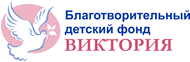 Упражнение «Уверенный отказ»
Рефлексия упражнения
Что чувствует человек, которому навязывают действия, которые ему не нравятся?
Какие права он имеет в этой ситуации?
Какими способами можно сказать «нет»?
Какие способы показались убедительными тому, кто был в роли «подбивающего» на правонарушение?
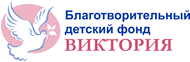 Упражнение «Уверенный отказ»
Обсуждение после упражнения
Помогала ли «группа поддержки»? В каких реальных ситуациях можно ее использовать?
Что сложнее: просить того, что тебе нужно, или отказываться от того, что тебе навязывают?
Можете ли вы поделиться реальными ситуациями, в которых будете использовать эти навыки?
Подростки как равные консультанты
Могут: помочь донести информацию на понятном языке, преодолеть барьеры

НЕ могут: брать на себя ответственность за благополучие, жизнь или здоровье других детей
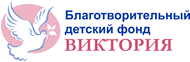 Упражнение «Обращение за помощью»
Выложить в круг бумажки с проблемными ситуациями
Участники вращают по очереди волчок и говорят, к кому бы они обратились за поддержкой в выпавшей им ситуации
Можно добавить радостные и приятные ситуации, чтобы общение со взрослыми не подавалось в исключительно проблемном контексте
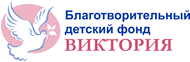 Упражнение «Обращение за помощью»
Рефлексия упражнения
Как вы определяете, что к этому взрослому можно обратиться за помощью?
Что общего у людей, к которым вы готовы обратиться за помощью в этих случаях? (для каждого участника для группы в целом)
Приходилось ли вам быть человеком, к которому другие обращаются за помощью?
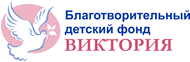 К кому можно обратиться за помощью?
Ø  Взрослые члены семьи
Ø  Школьный психолог
Ø  Школьный врач
Ø  Классный руководитель, другой заслуживающий доверия учитель
Ø  Священник
Ø  Кризисный центр
Ø  Телефон доверия
Ø  Родители друзей
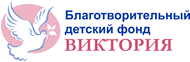 Алгоритм реакции на опасное поведение сверстника
3 R
СОС
Reply
Refer
Report
Скажи, что ты рядом
Отправь к тем, кто поможет
Сообщи взрослым
Вовлечение в работу пассивных подростков
Занять делом – каким?
Дело должно не требовать сильно долгой подготовки. 
Дело обязательно должно быть доведено до успешного конца.
Ситуация успеха
– это смоделированная рабочая ситуация происходящая в реальной жизни, в которой подросток добивается чего-либо, что в прошлом было для него недостижимо – добивается некоторого успеха. 
подобрать такую ситуацию, к которой ребенок внутренне готов, обладает потенциалом для ее решения, но ему не хватает уверенности или опыта
незаметно поддержать, чтобы подросток был уверен, что основное сделал сам.
«Трудное» поведение продолжается в группе
Подросток с негативным жизненным опытом, но хорошими социальными навыками может стать анти-лидером, который ведет группу, используя манипуляции и не в нужном направлении.
Вопросы к себе
Из-за чего антилидер ведет в группе свою деятельность? Какова его цель?
Действительно ли эта цель нужна ребенку и педагогически оправдана?
Если да, то можно ли достичь этой цели приемлемыми для группы и антилидера способами (компромисс)?
Если да, то выход найден.
Если нет, то придется отказаться от цели и попытаться «переключить» ребенка на другой вид деятельности.
Что делать?
Главное, помнить, что это не «суть» человека, а его позиция
Поговорить
Перевести в другую подгруппу 
Создать ситуацию успеха в конкретной деятельности и «погрузить» в нее
Спасибо за внимание!